Почистване на речните легла извън границите на урбанизираните територии
Ралица Кукова
Басейнова дирекция 
Западнобеломорски район

гр. Сандански
20 септември 2018 г.
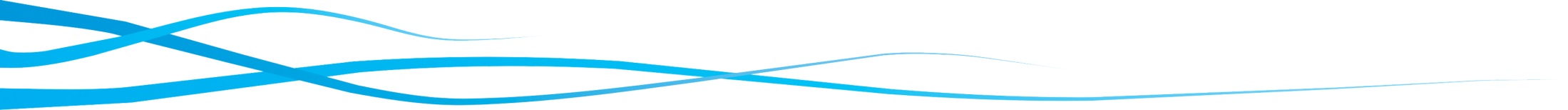 Задължения, регламентирани в Закона за водите
За контрол – БД - чл. 188. (1), т.1;

2. За предприемане на действия за осигуряване на речна проводимост в извън урбанизирана територия на:
 областните управители  - чл. 140, ал. 5;

„Напоителни системи“ ЕАД – в коригираните участъци – чл. 138, ал. 5, т. 2, буква ‚а“.
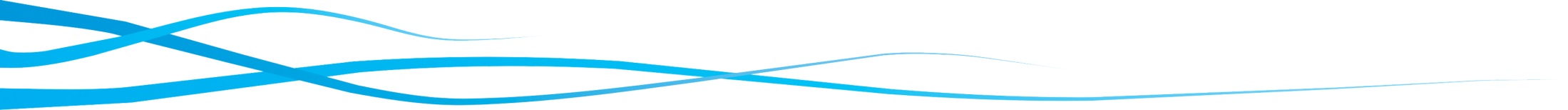 Действия от страна на отговорните органи:
Контрол, съгласно План – графика на БД за съответната година, включващ речни участъци:

 попадащи в РЗПРН,  за които има разписани мерки в ПМ на ПУРН 2016 – 2021 г.;

Участъци от главните реки и притоците им от I – ви порядък;

С нарушена проводимост по данни от областните и общински администрации и „НС“ ЕАД“ .

2.  Участие в Междуведомствени комисии – след получаване на Заповеди от съответните областни управители.
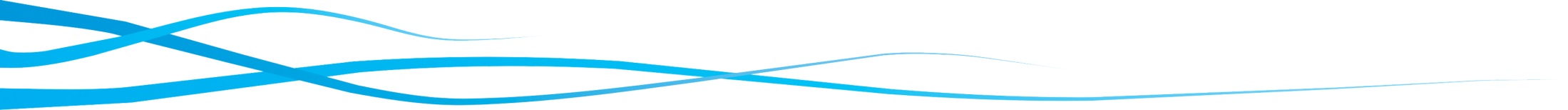 Действия от страна на Басейновите дирекции
За извършените проверки се:

Съставят констативни протоколи;

Дават предписания на отговорните органи съгласно Закона за водите;

Изготвят доклади до областните администрации и дирекция “УВ” към МОСВ;

Съставят АУАН и издават НП;

Поддържа регистър в ел.вид на проверените участъци, съдържащ: поречие, местоположение, географски координати,  състояние, предписания, дължина, приоритет и др. данни.
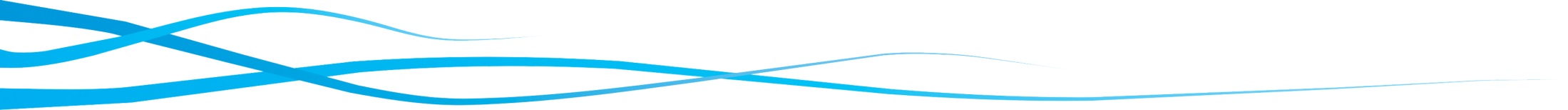 Приоритет на речния участък, съгласно Методически указания на МОСВ за повишаване ефективността и ефикасността на осъществения контрол от БД на проводимостта на речните легла
1 – ви  приоритет, по отношение на необходимостта от предприемане на действия за осигуряване на проводимост -  в близост до жилищни постройки, водоизточник за ПБВ на населено място;

2 – ри приоритет – в близост до пътна и линейна инфраструктура;

3-ти приоритет – в близост до обработваеми земеделски земи, паметници на културата.
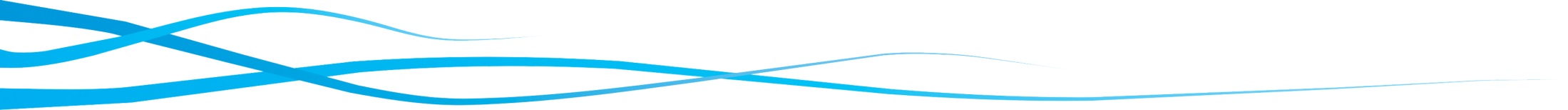 Действия от страна на Басейновите дирекции
Изготвя се анализ и  Обща карта за състоянието и нарушената проводимост на речните легла и състоянието и нарушената проводимостна речните участъци до 500 м след язовирните стени
, публично достъпна на сайта на всяка БД, съответно  до 30 юли и 30 януари
karta prowodimost.pdf
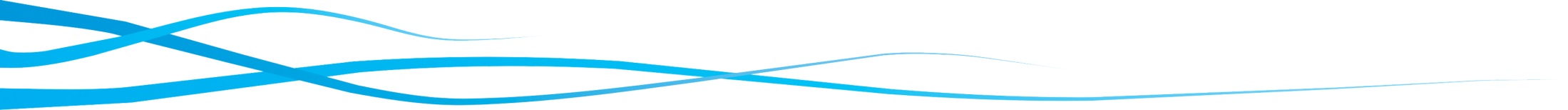 Анализ на данните към общата карта
Извършени са 230 броя проверки в областите Кюстендил, Перник, Благоевград, Смолян и Пазарджик, Участъците с нарушена проводимост, са приоритизирани по следните критерии:

• 1-ви приоритет  - 46 участъка;
• 2-ри  - 28 участъка;
• 3-ти приоритет - 156 участъка.

Проверените речни участъци и участъци на разстояние 500м. след язовирни стени са обозначени с различен цвят за всеки приоритет, с цел достъпност на информацията и възможност за анализи, като:

• С лилав цвят се обозначават участъците определени с 1-ви приоритет;
• Със сив цвят се обозначават участъците определени с 2-ри приоритет;
• Със зелен цвят се обозначават участъците определени с 3-ти приоритет.
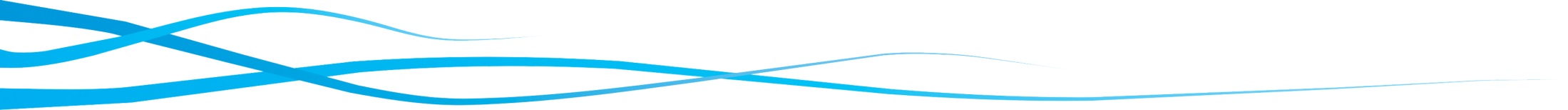 Брой проверки  на речни участъци извън урбанизираните територии от страна на БДЗБР, попадащи в Югозападен регион през 2018 г.

В хода на МК  са проверени: - 93 бр. участъци; 
1.1. Област Благоевград:
11 бр. участъци са включени в Проект по ТГС и за тях не са необходими средства от държавния бюджет.
Поречие Струма
•  участъци с приоритет 1 – 1 бр.;  
•  участъци с приоритет  2   - 1 бр.;
•  участъци с приоритет  3 –  17 бр.  

Поречие Места
•  участъци с приоритет 1 – 1 бр.; 
•  участъци с приоритет  2   - 1 бр.;
•  участъци с приоритет  3 –  23 бр. 
Дадени предписания до момента – 55 бр., като 4 бр. са от проверките от 2018 г. 
Изпълнени – 5 бр.
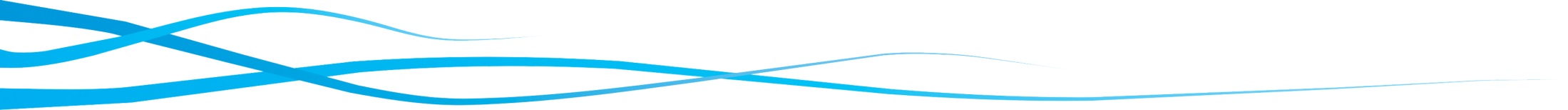 Брой проверки  на речни участъци извън урбанизираните територии от страна на БДЗБР, попадащи в Югозападен регион през 2018 г.
2. Област Перник: - 11 бр. речни участъка по поречие Струма:
•  участъци с приоритет 1 –  2 бр.;
•  участъци с приоритет  2  –  4 бр.;
•  участъци с приоритет  3 – 5 бр. 

Дадени предписания до момента – 12  бр.
Изпълнени – 1 бр.

3. Област Кюстендил : - 24 бр.
Дадени предписания до момента  - 17 бр.
Изпълнени – 3 бр.
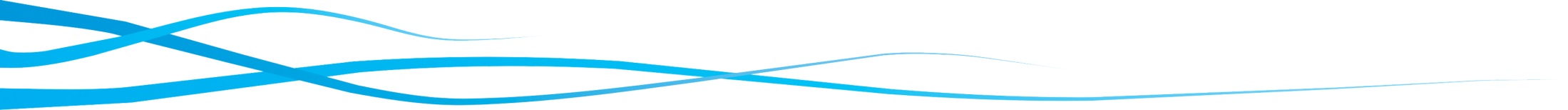 Брой проверки  на речни участъци извън урбанизираните територии от страна на БДЗБР през 2018 г.
2.  Самостоятелни проверки на БД -  178 бр., включително и с използване на ДРОН.
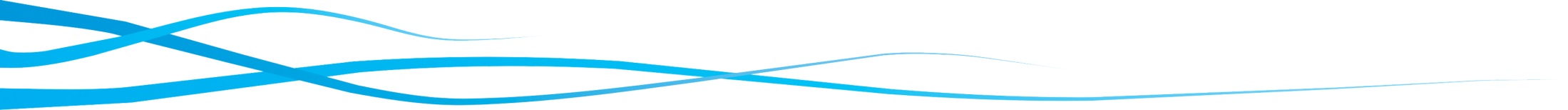 Трудности при изпълнение на законовите разпоредби:

Невъзможност за изпълнение на задължения, поради липса на финансов ресурс;

Сложна и тромава процедура при  необходимост от изготвяне на проектна документация за прилагане на чл. 140, ал. 6;

Неясен изход при кандидатстване  с проектни предложения по Програма за трансгранично сътрудничество 2014 - 2020 г. и Междуведомствената комисия за подпомагане и възстановяване, където са подадени проекти и от “”Напоителни системи” ЕАД;

Налагане на административни санкции за неизпълнение на предписания – отменени от съдебните власти, заради преплитане на правомощия.
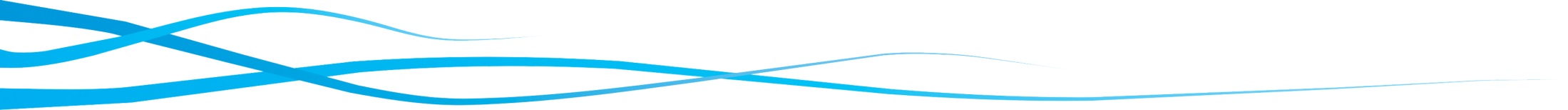 Последващи проблеми;

1. Много на брой речни участъци с нарушена проводимост;

2. Невъзможност за осигуряване на проводимост по цялата дължина на реките, предпоставка за възникване на наводнения;

3.  Стимулиране на незаконен добив на наносни отложения, от фирми разполагащи с необходимите бази и техника – от началото на годината -  119 бр. проверки;

4. Увреждане на бреговете и брегозащитните съоръжения;

5. Ангажиране ресурс на МВР и Окръжна прокуратура.
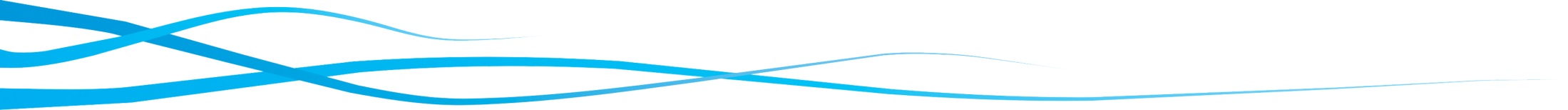 Заключения:

Извършена голяма по обем работа от няколко институции;

Изразходване на финансов ресурс за извършване на проверки;

Минимален ефект  - изпълнени  9 бр. предписания от 84 бр.;

Повредени диги и брегове при незаконното изземване на наносни отложения, както и нанасяне щети на местообитания, попадащи в ЗЗ по Натура 2000;

Невъзможност да се прилага ПУРН 2016 – 2021 г.;


6.   Неработещ закон в тази си разпоредба.
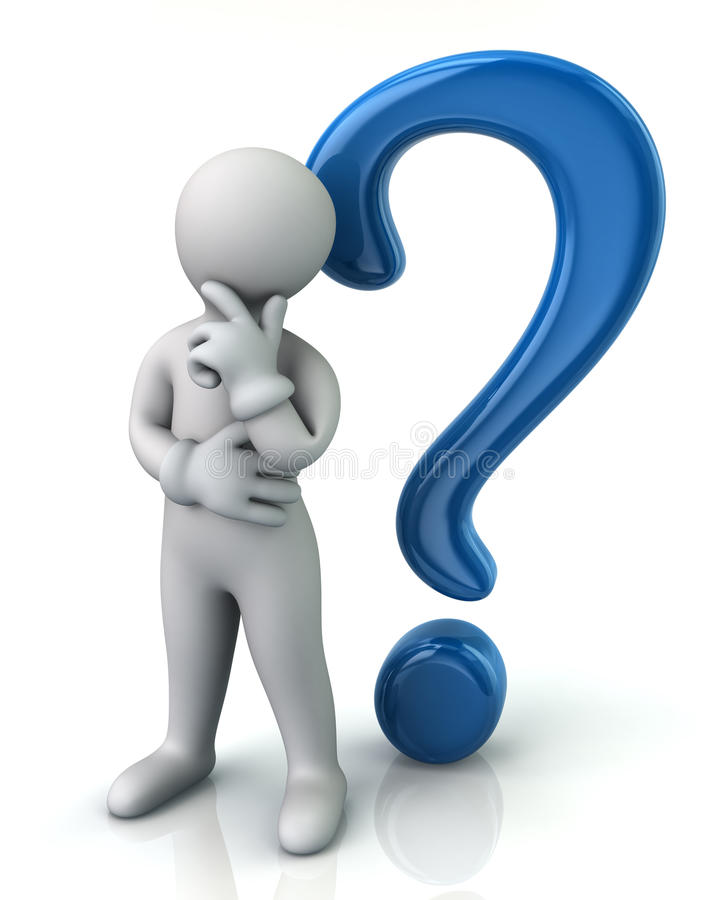 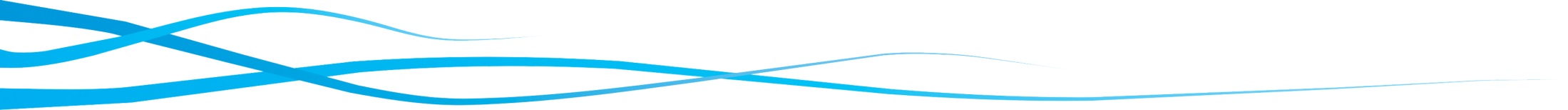 Предприети действия от страна на МОСВ и БД след законовите изменения след 03.07. 2018 г. 

Организиране на срещи с Областните администрации;

Анализиране на необходимите средства за почистване на речните участъци, съгласно приоритетите в които са оценени;

Търсене на възможности за отпускане на необходимите средства, за извършване на дейности за осигуряване на почистването  на речните участъци с нарушена проводимост  през 2019 г.
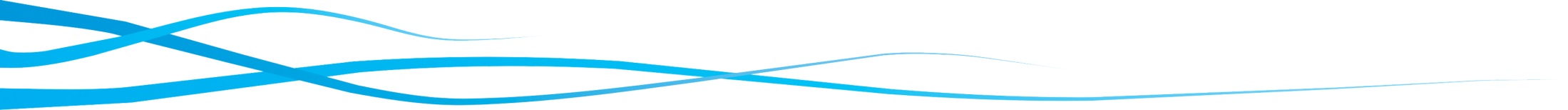 Условия за постигане на ефективност при работещ Закон за водите:

Най – важни са мерките, свързани с осигуряване на проводимост по цялата дължина на реките, предвид обществената им значимост от една страна, а от друга страна с изпълнение на превантивни дейности, значително ще се редуцират разходите за овладяване и възстановяване на последствията при евентуални наводнения


Разбиране

Визия 

Ангажираност
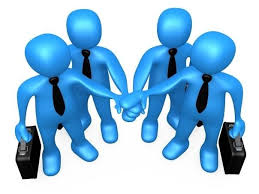 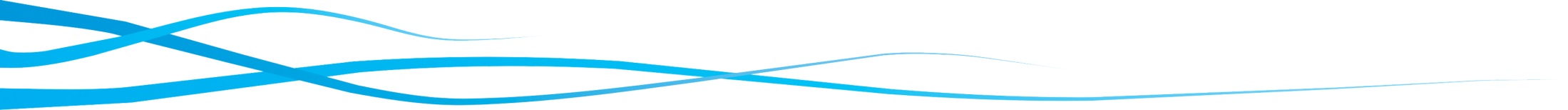 Благодаря за вниманието!
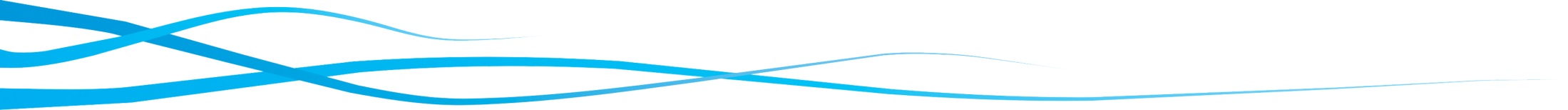